Історичне  підґрунтя творчості Т.Г. Шевченка на основі твору «Гайдамаки».
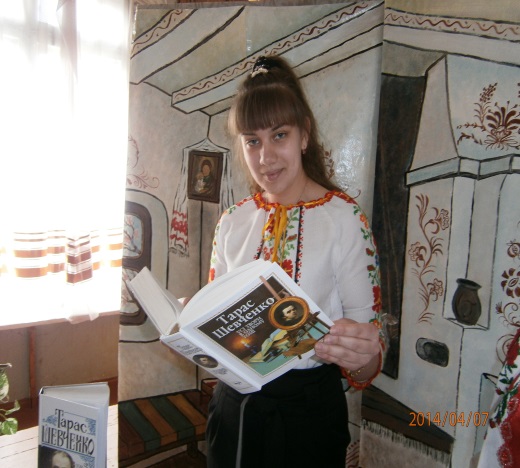 Наукова робота учениці 10-Б класу 
Пологівської гімназії «Основа» 
Тоцької Софії Ігорівни
Науковий керівник:
Маркітан Лідія Володимирівна,
           вчитель української мови та літератури
Мета роботи:
аналіз історичного підґрунтя  на основі твору Т.Г.Шевченка «Гайдамаки»;

 - співставлення подій, які відбувалися  часи Коліївщини та порівняння їх з історичними фактами, пов’язаними з цими подіями;  наведення власної оцінки.
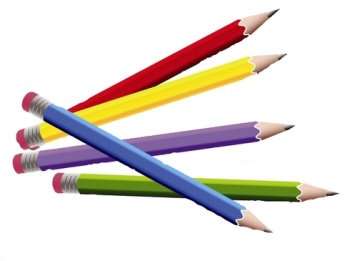 Задачі дослідження:
1 Провести архівно-літературні дослідження.
2. Зібрати  та проаналізувати свідчення  з даної теми.
3. Висвітлення невідомих фактів та формування власних висновків щодо Коліївщини, яка є  історичним  підґрунтям  твору Т.Г.Шевченка «Гайдамаки».
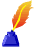 Методи дослідження:
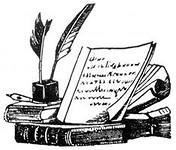 - описовий;
-  порівняльно – історичний;
-  практичний;
 - історико – системний;
- частково-пошуковий.
Практичне значення:
можна використовувати на уроках історії України та української літератури
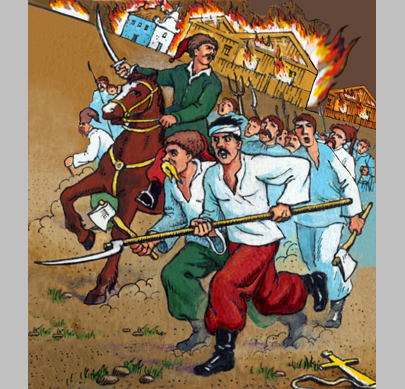 Наукова новизна роботи:
зроблено спробу комплексного дослідження Коліївщини, як історичного підґрунтя твору «Гайдамаки».
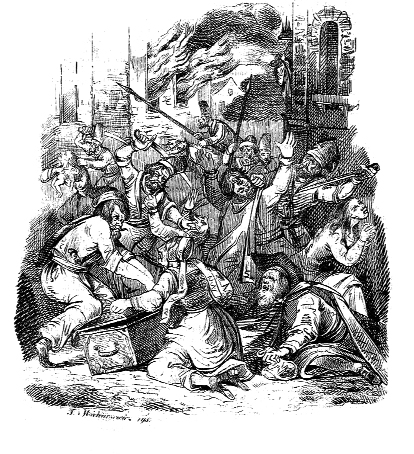 Гіпотеза роботи:
дані дослідження теми дають змогу краще оволодіти знаннями з історії України та  української літератури, зокрема творчості Т.Г.Шевченка, розширюють кругозір, сприяють прищепленню патріотизму та гордості за свою культурну та історичну спадщину.
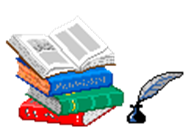 Історична довідка
Коліївщина – найвідоміший виступ гайдамаків 1768 року. Основною його силою було селянство. Це повстання спричинили декілька факторів:
По-перше, в південній Київщині, де зародилась Коліївщина, селяни довше користувались свободою від панських повинностей (ця територія була заселена пізніше від інших частин Правобережжя).
По-друге, панське господарство переживало складні часи перенесення збіжжевих ринків з-над Балтики до Чорного моря.
По-третє, значний вплив на селян мала близькість вільного Запоріжжя.
По-четверте, на півдні Київщини загострилися релігійні суперечності.
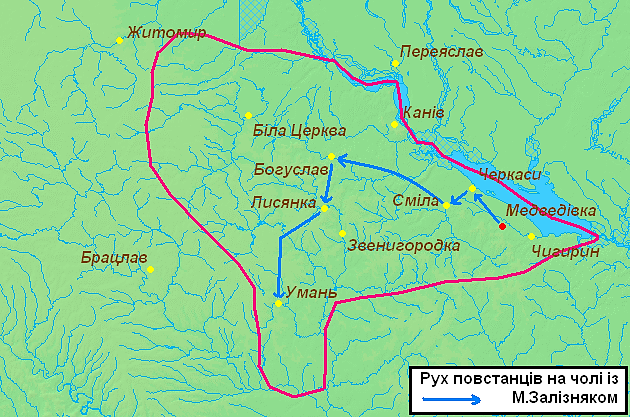 Позитивні риси Коліївщини
Коліївщина була досить яскравою та насиченою подіями;
повстанці боролися проти всіх гнобителів та неправдивих державників; 
сприяла возз’єднанню Правобережної України з Лівобережною; Гайдамацький рух мав великий вплив на піднесення національно-визвольного руху в Галичині.
Негатив повстання
участь у повстанні взяли навіть жінки та підлітки; 
знецінювалося найдорожче – людське життя;
Коліївщина (від слів «кіл», «колоти», «колій») була стихійним і погано організованим повстанням.
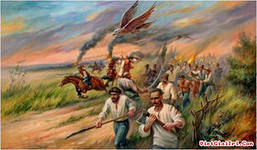 Висновок
Аналізуючи поему «Гайдамаки», можемо дійти  висновку, що Т.Г.Шевченко достовірно та правдиво зобразив такий тяжкий та кровавий епізод з історії України, як Коліївщина. Він висвітлив  проблеми, які хвилювали селян -  козаків.
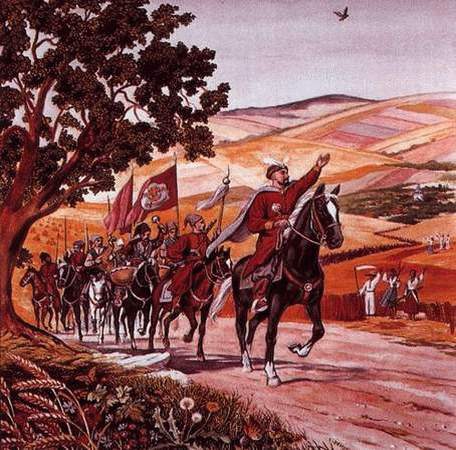 Чи можливо перемогти зло злом?
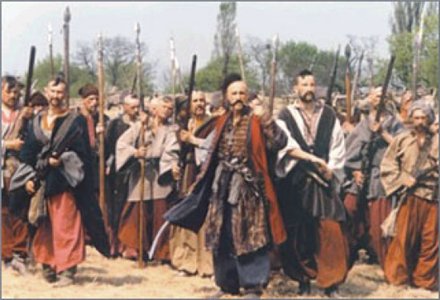 Посіяли гайдамаки 
                                                   В  Україні жито,
                                                  Та не вони його жали.
                                                  Що мусим робити?
                                             Нема правди, не виросла
                                                    Кривда повиває...
       „... розказувать треба” - повторимо ще раз слова поета. Так було, і це правда, але так бути не мусить. Читайте і думайте, каже нам Шевченко.
Робота над проектом (фото-колаж)
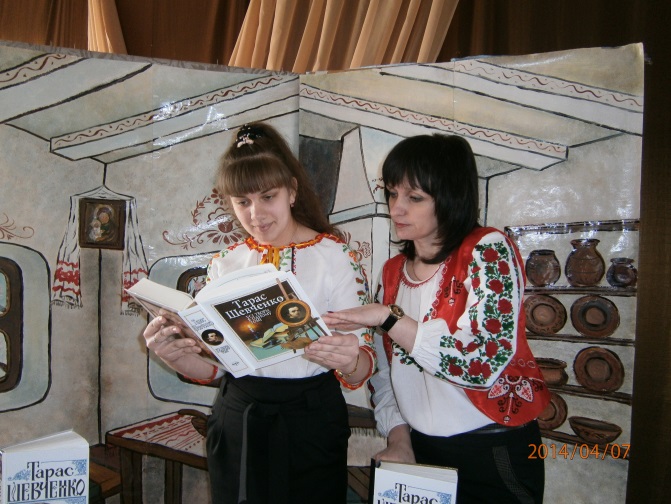 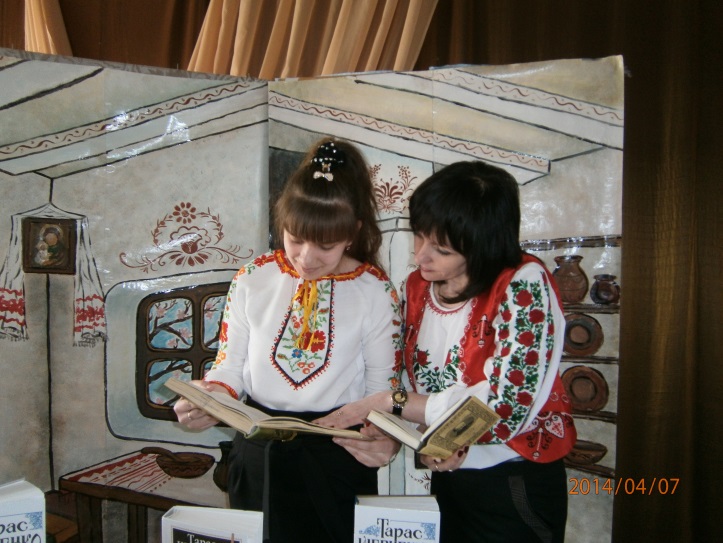 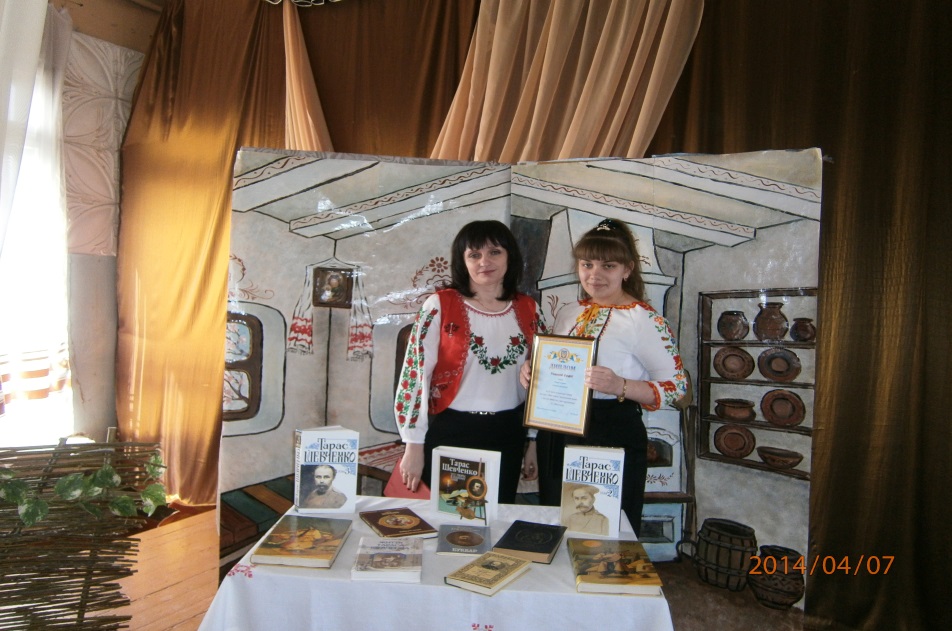 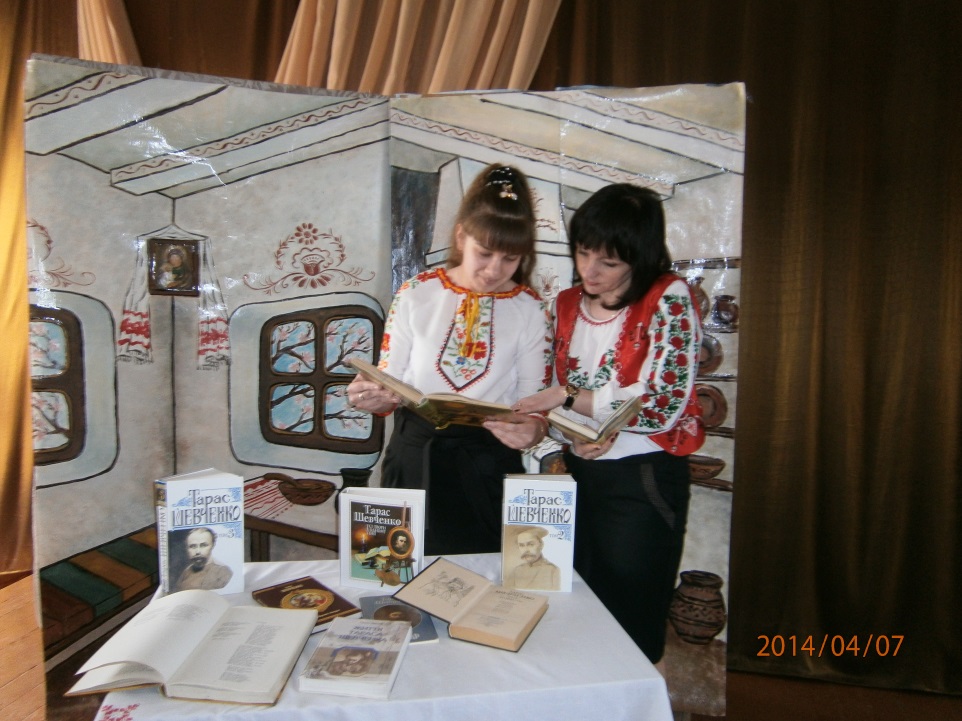 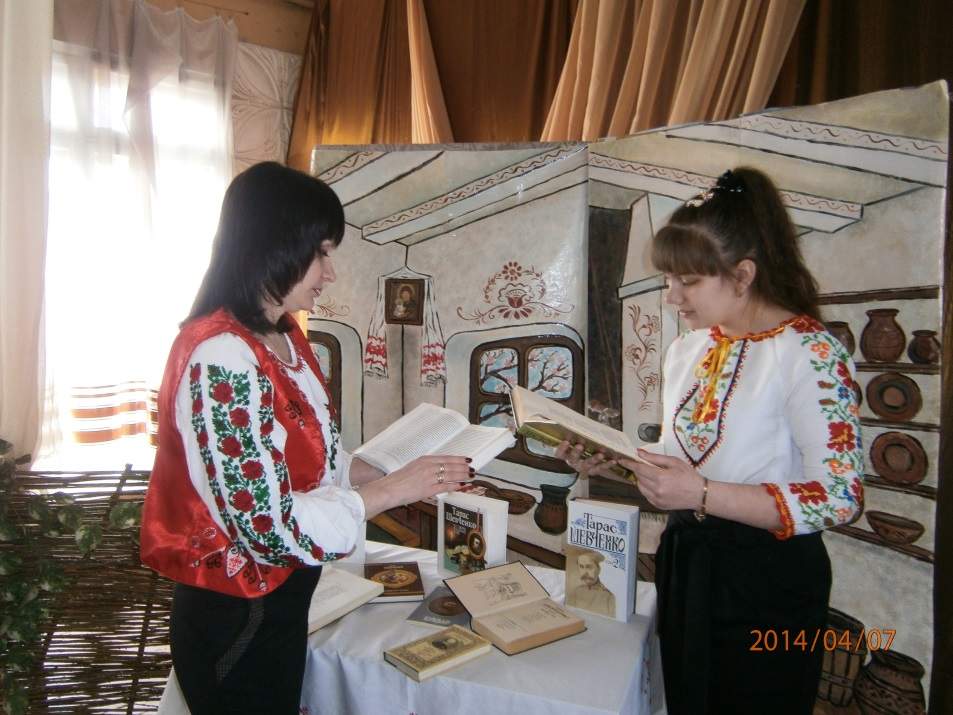